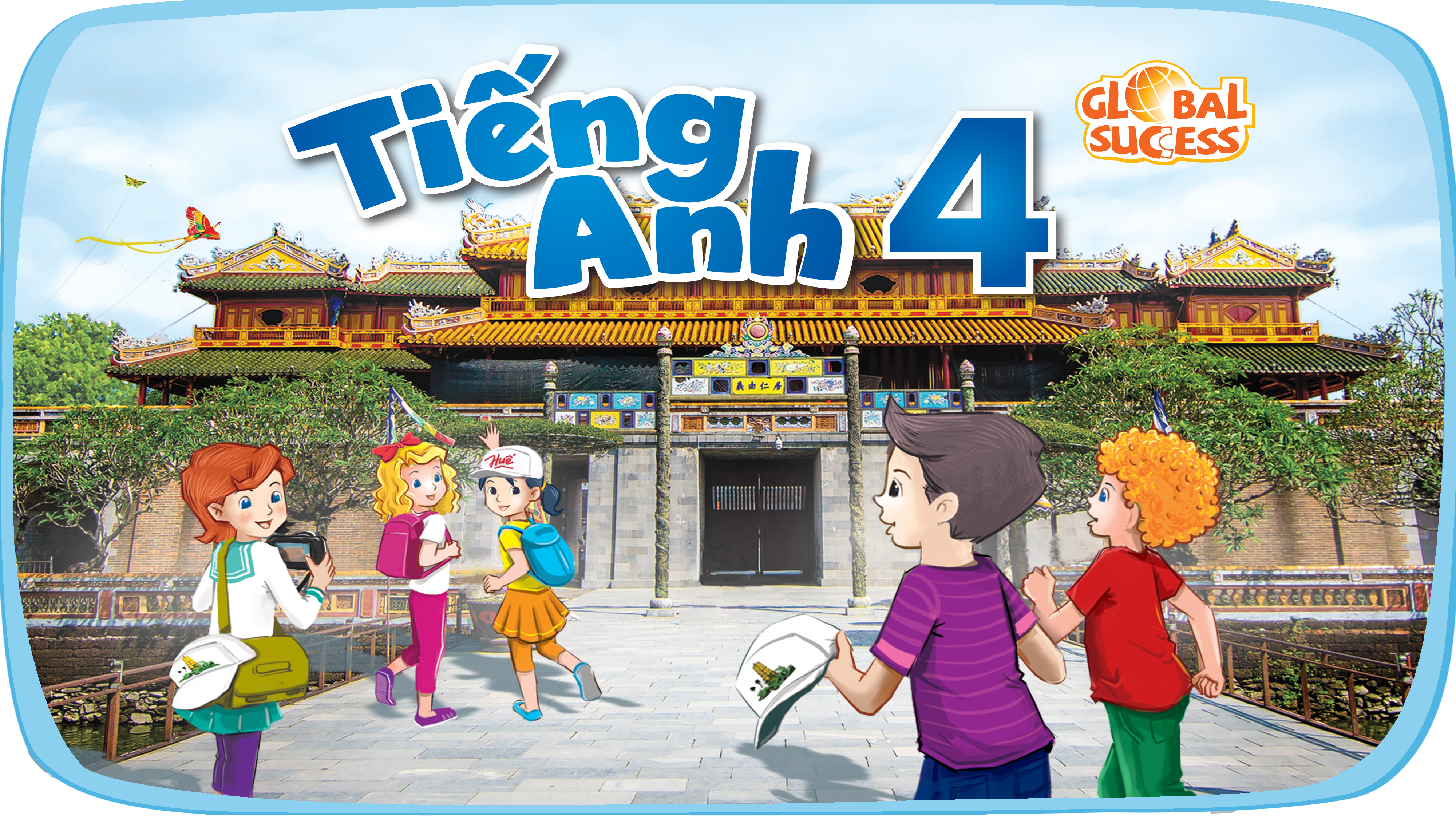 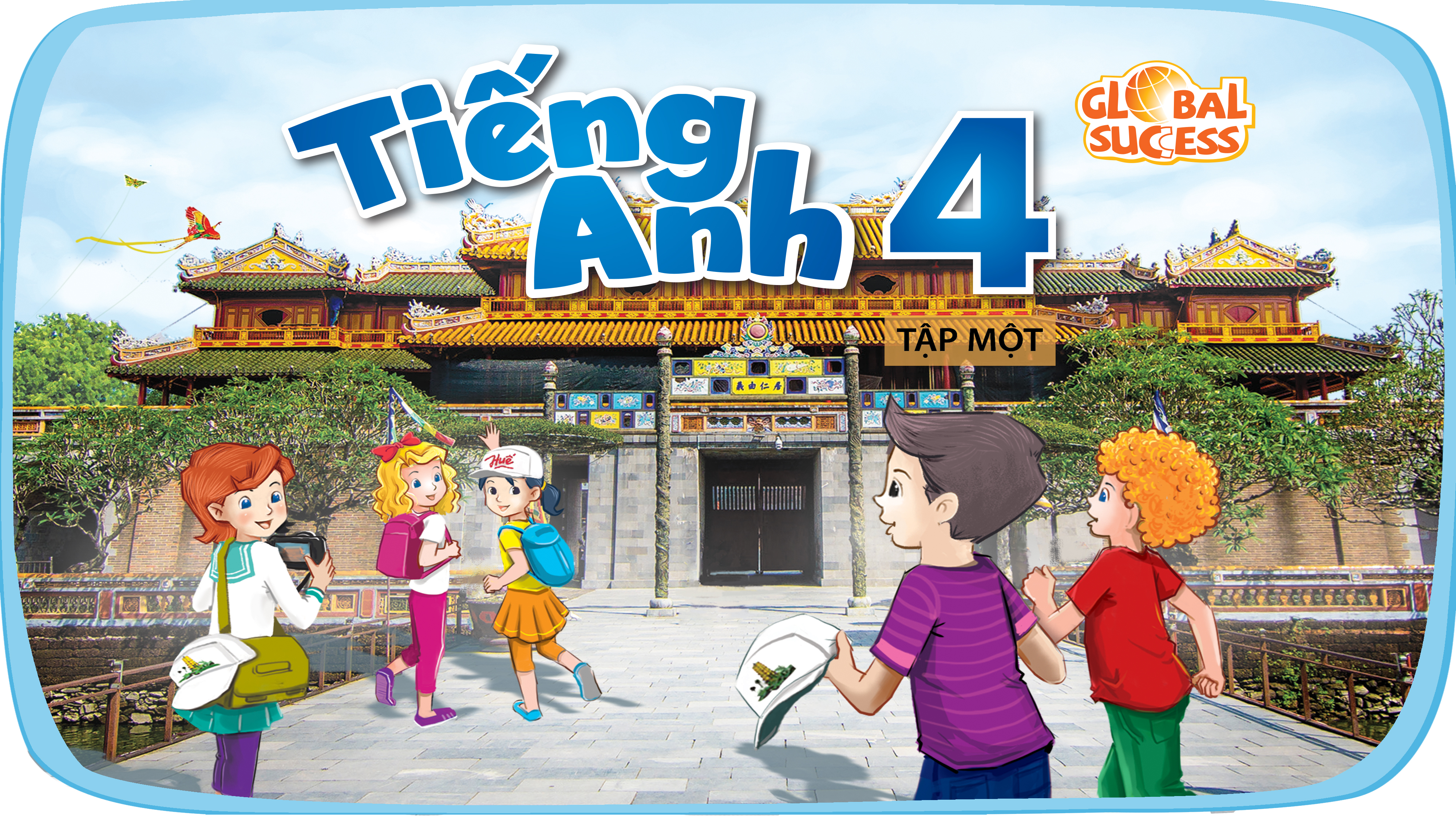 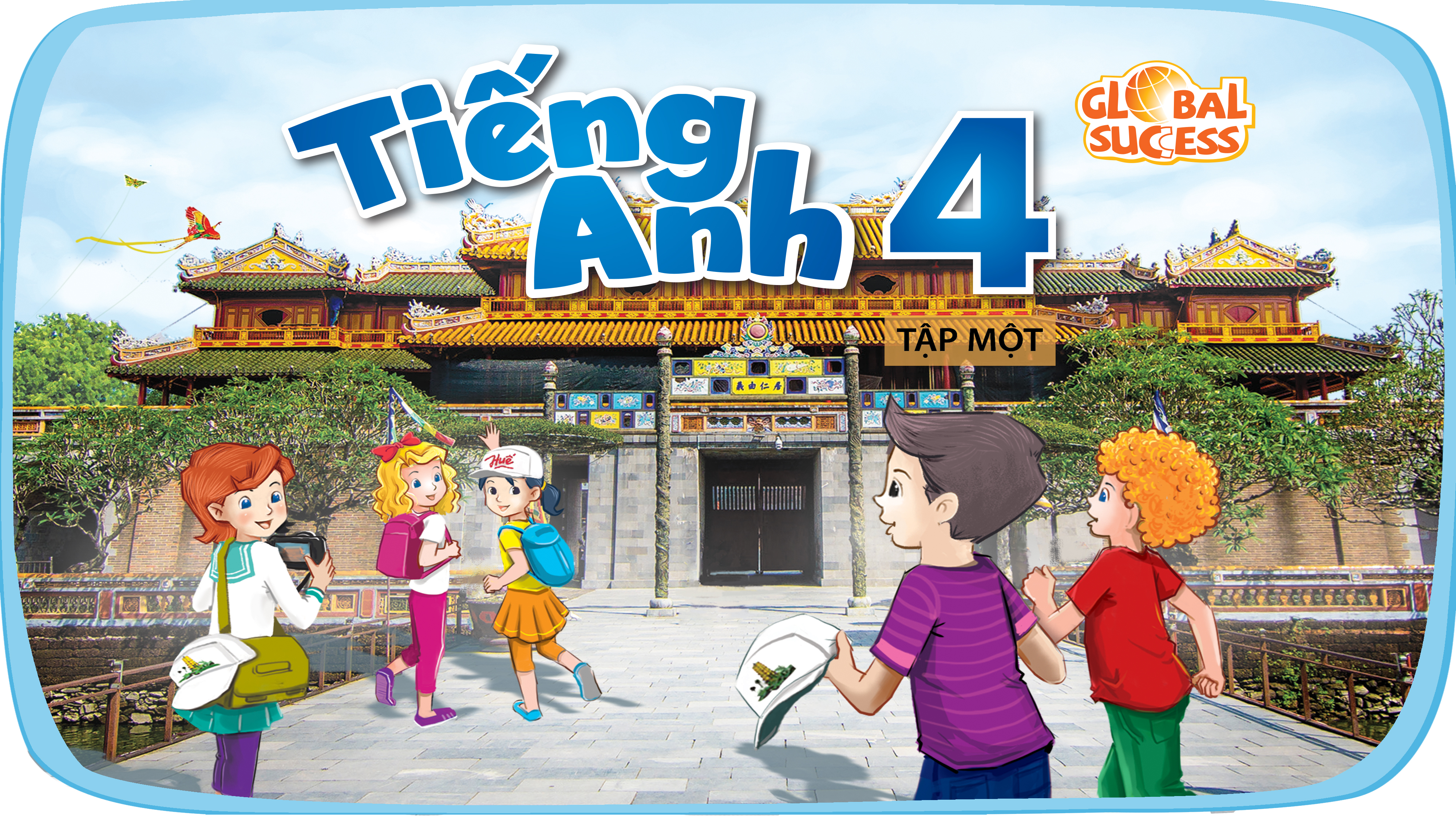 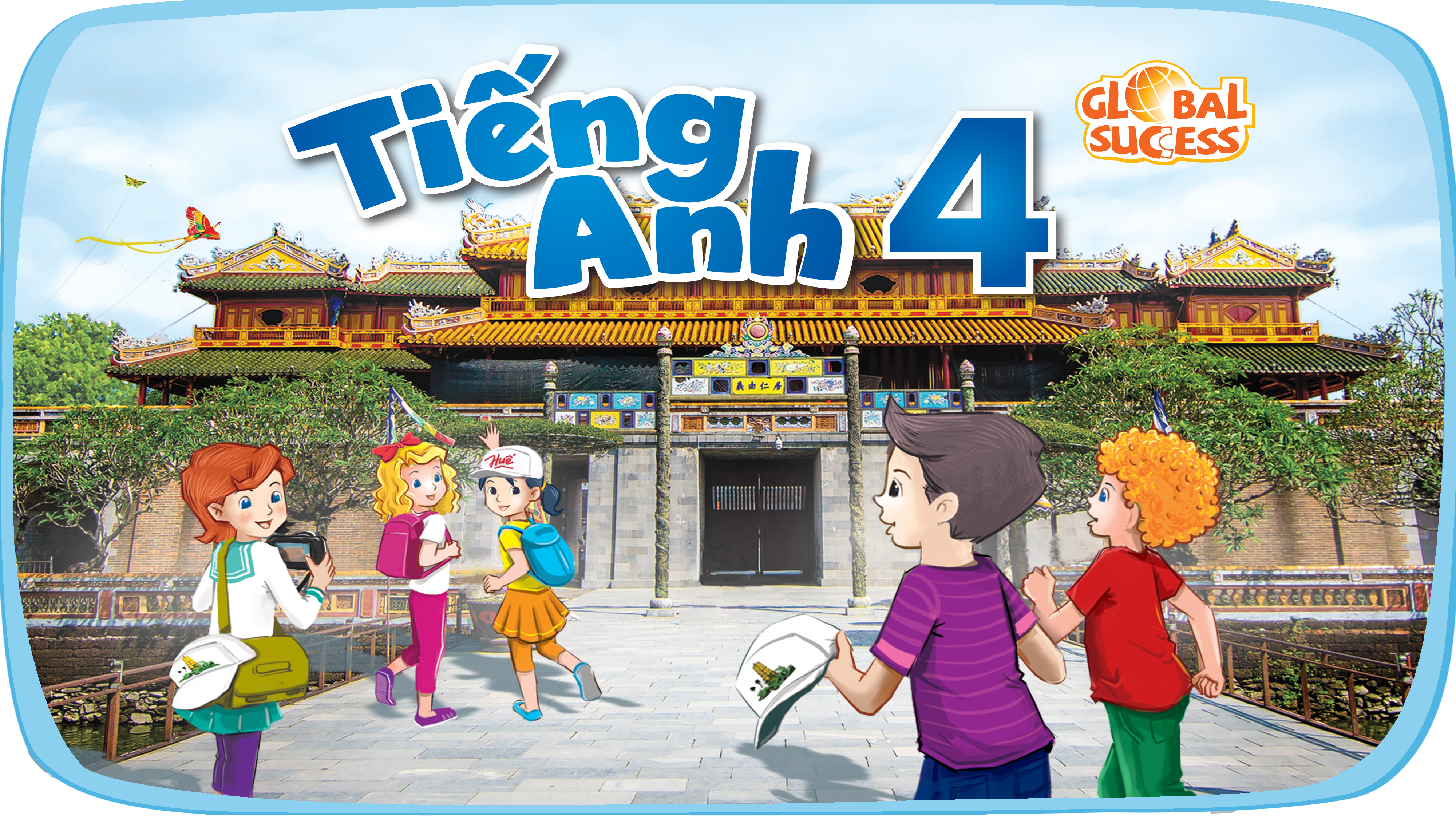 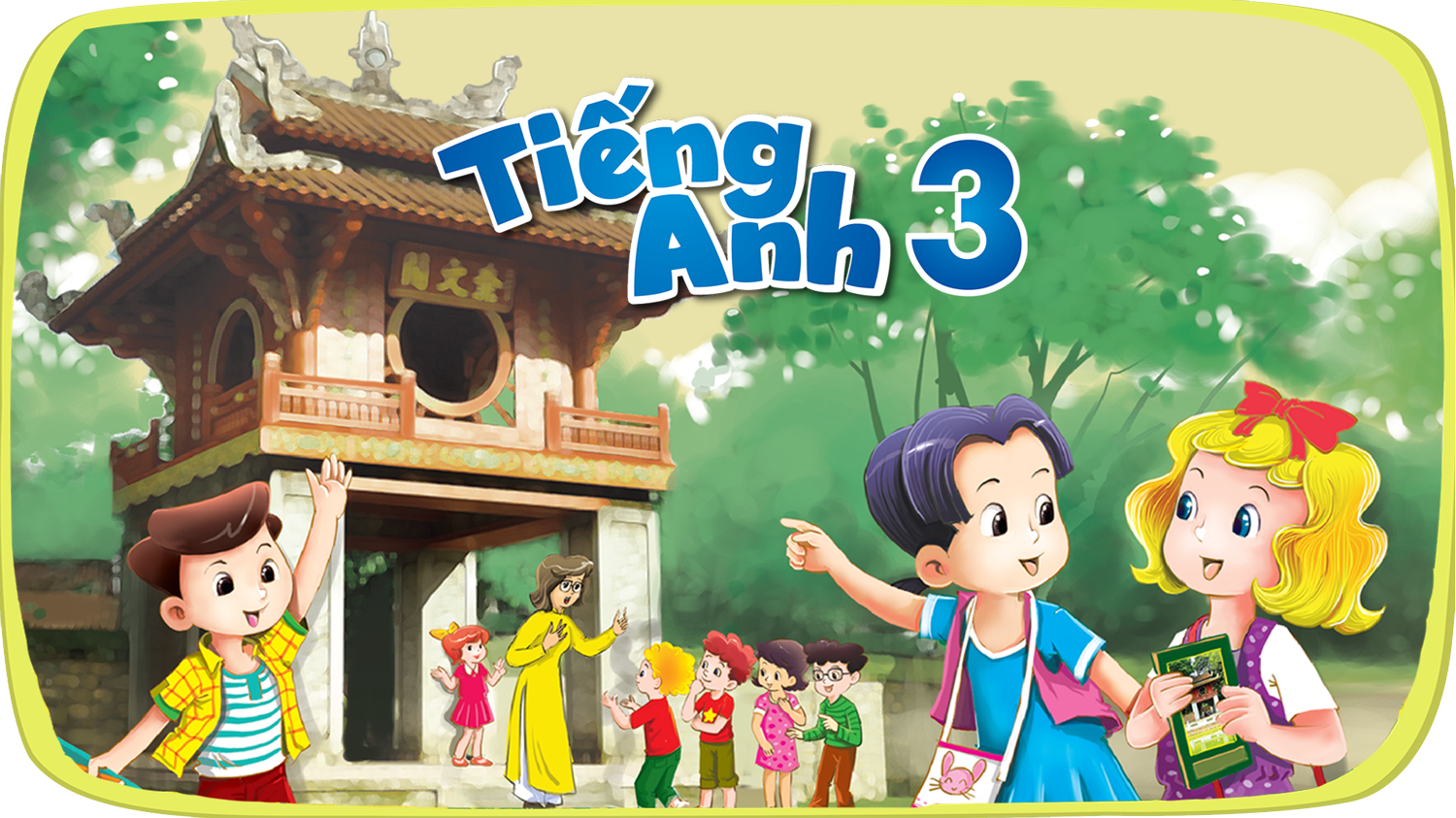 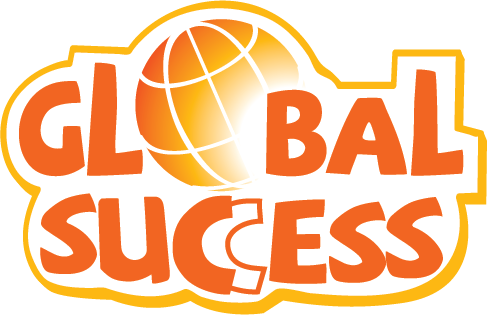 LET’S SING TOGETHER
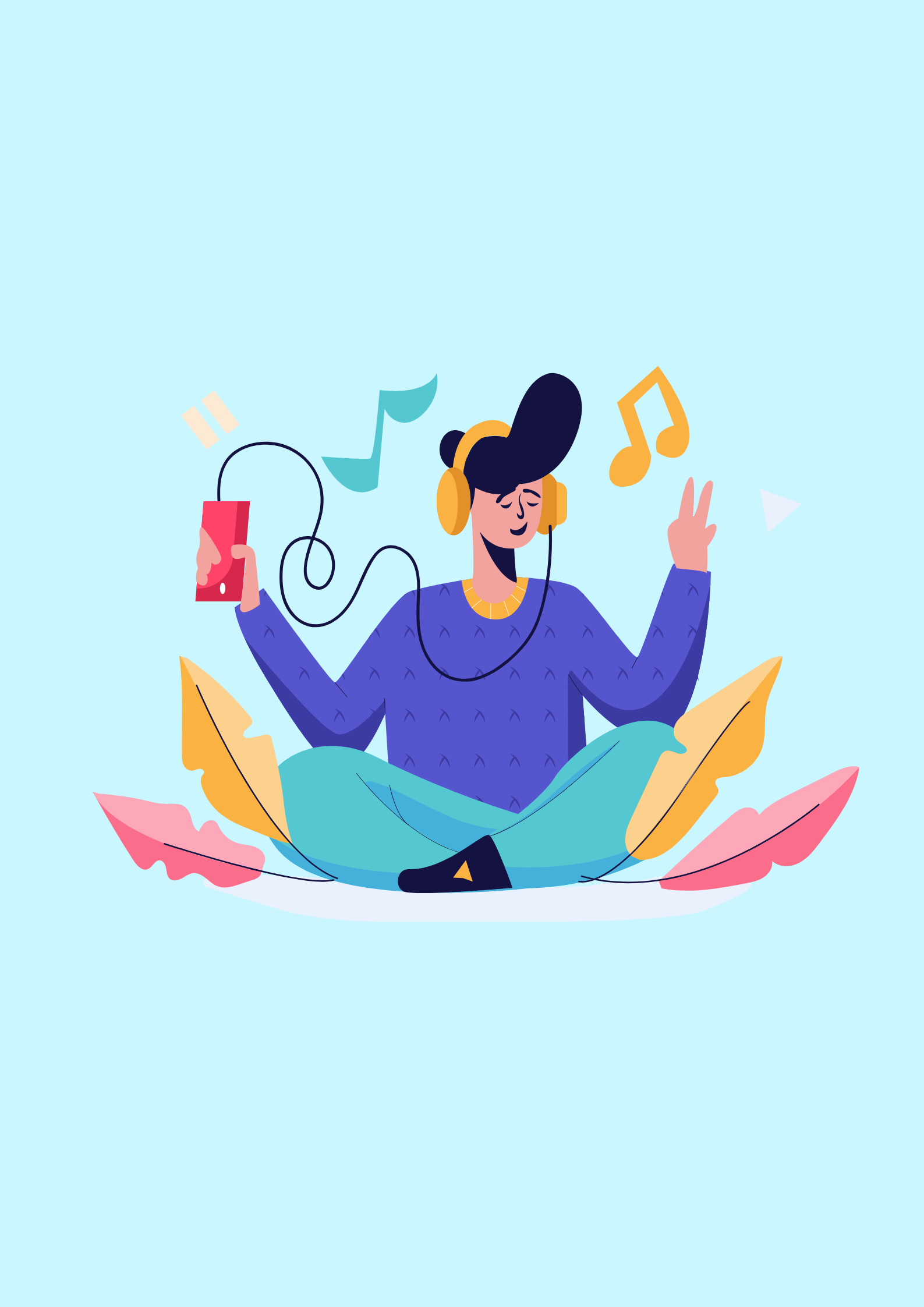 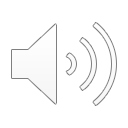 [Speaker Notes: request all pupils to stand up and sing with TPR technique/ read the lesson plan for details]
WHAT DO YOU HAVE TODAY?
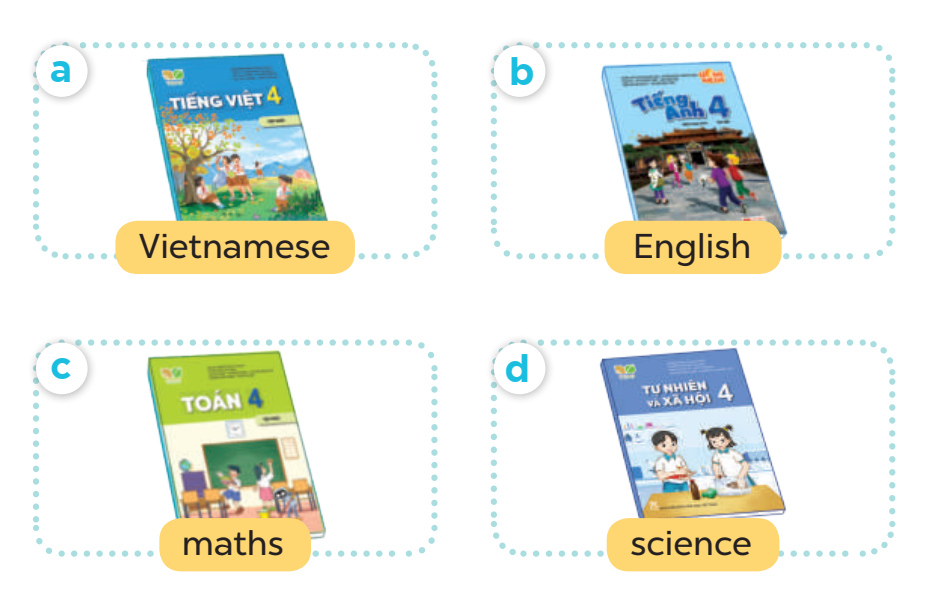 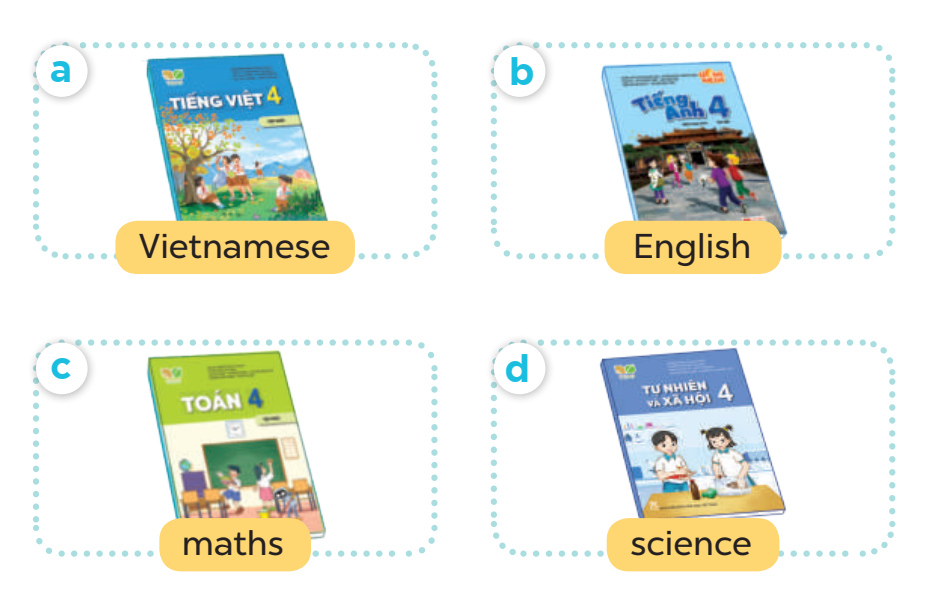 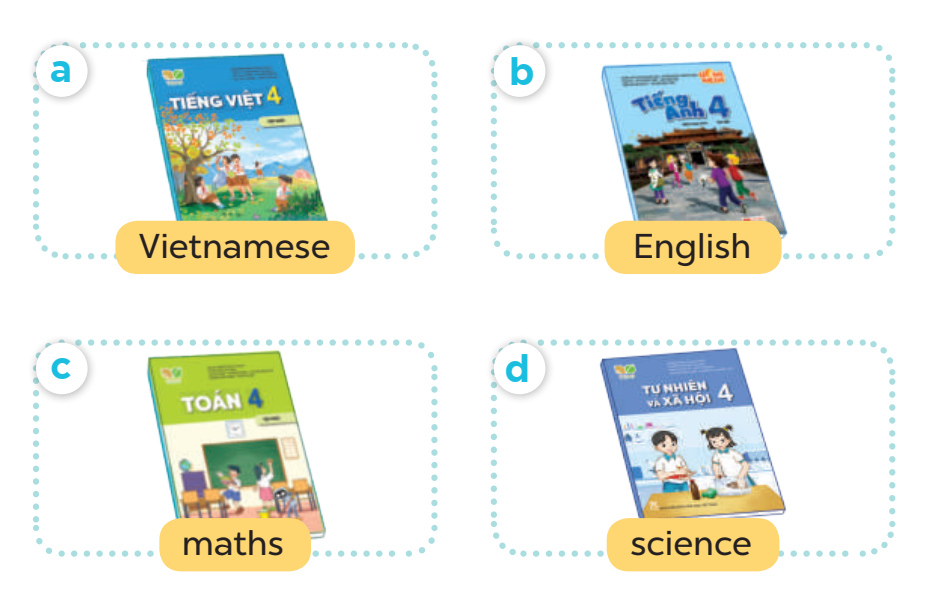 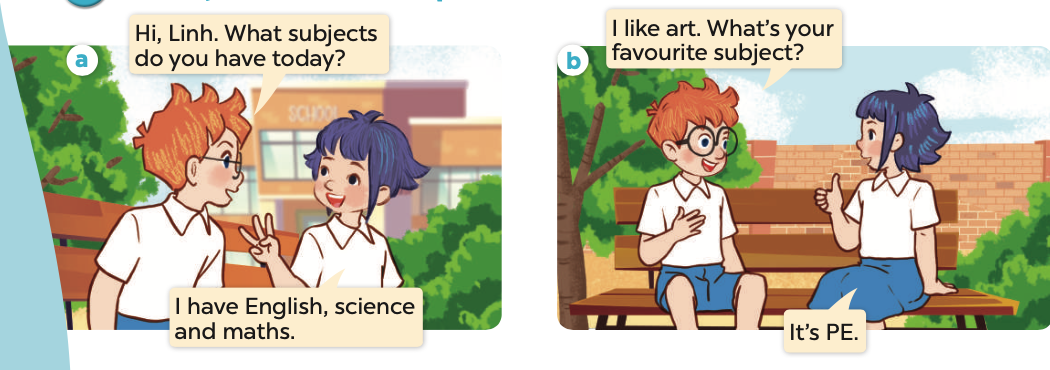 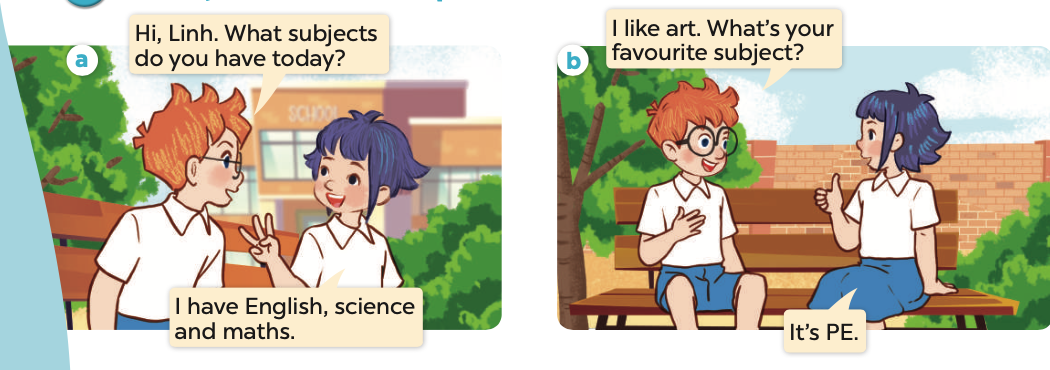 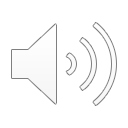 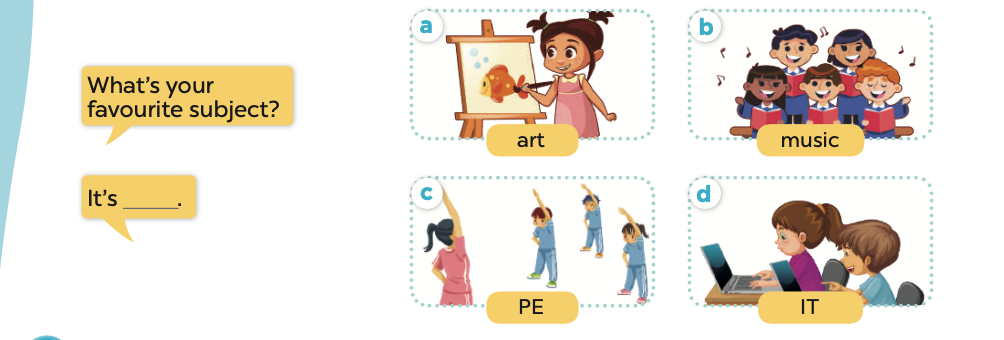 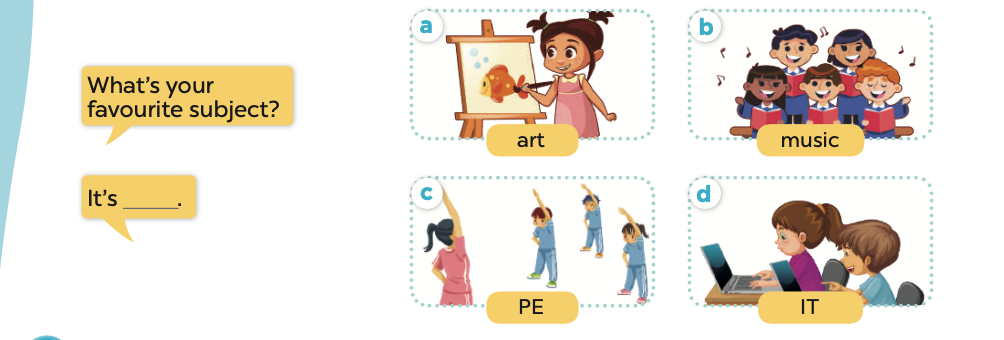 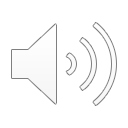 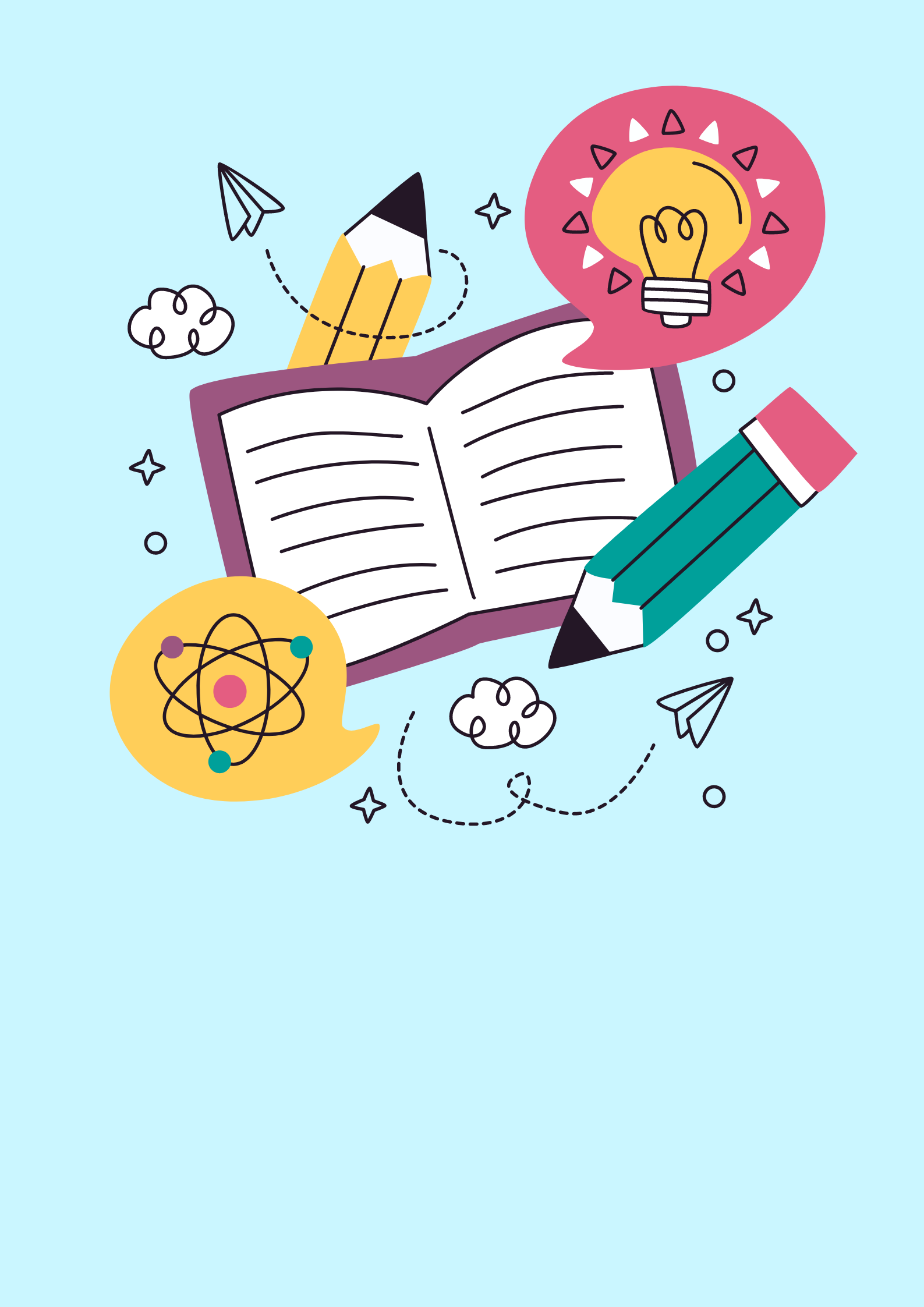 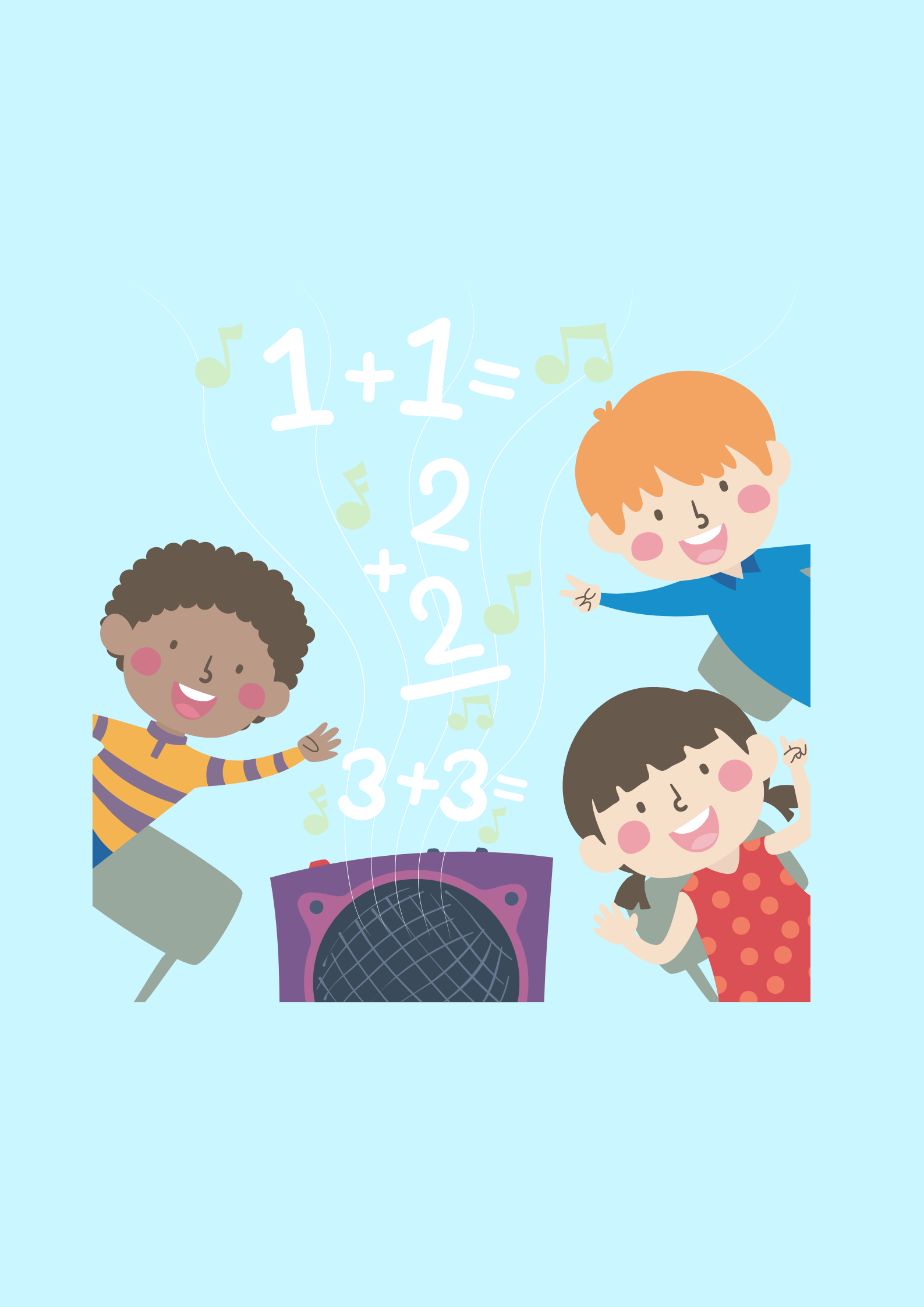 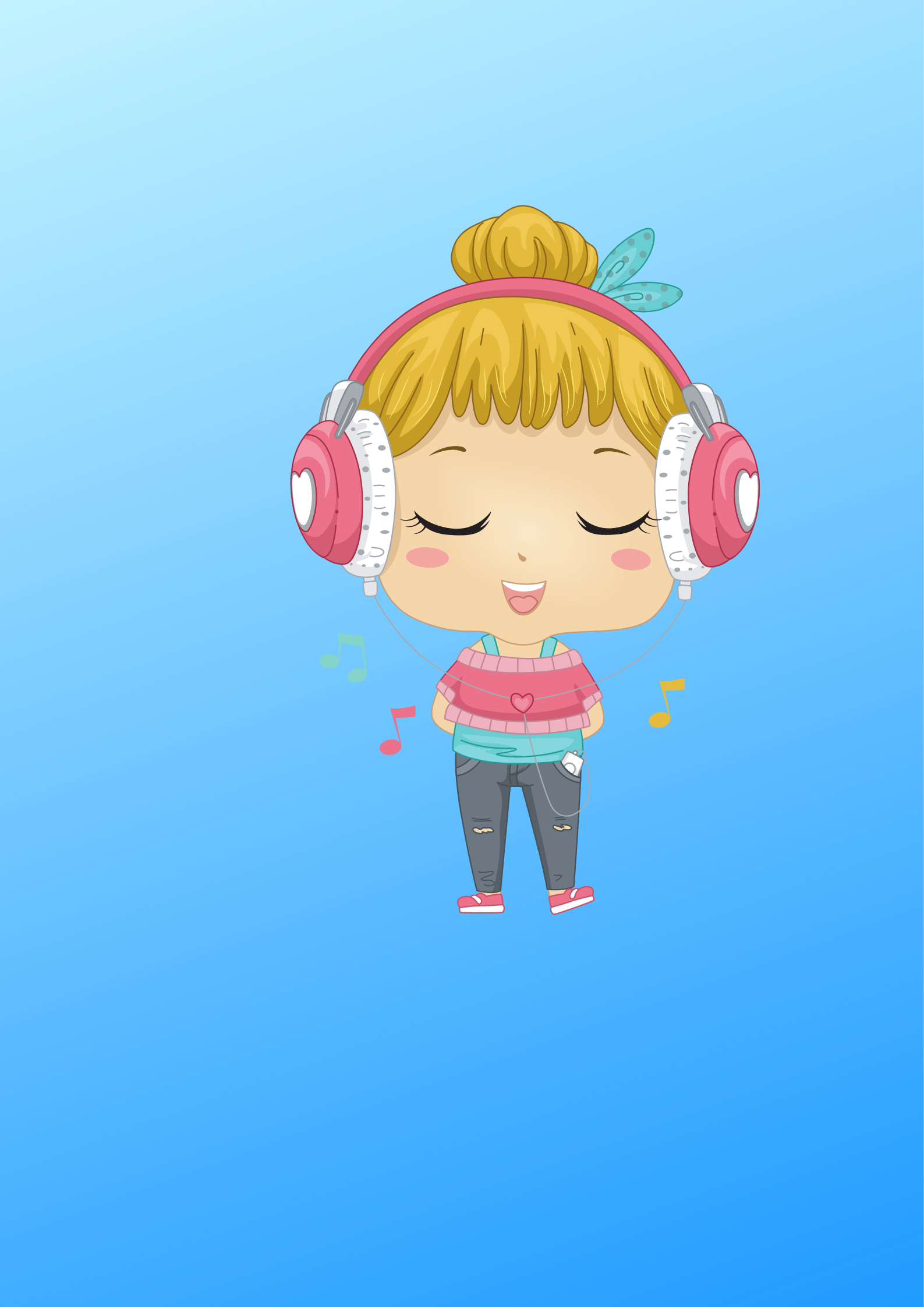 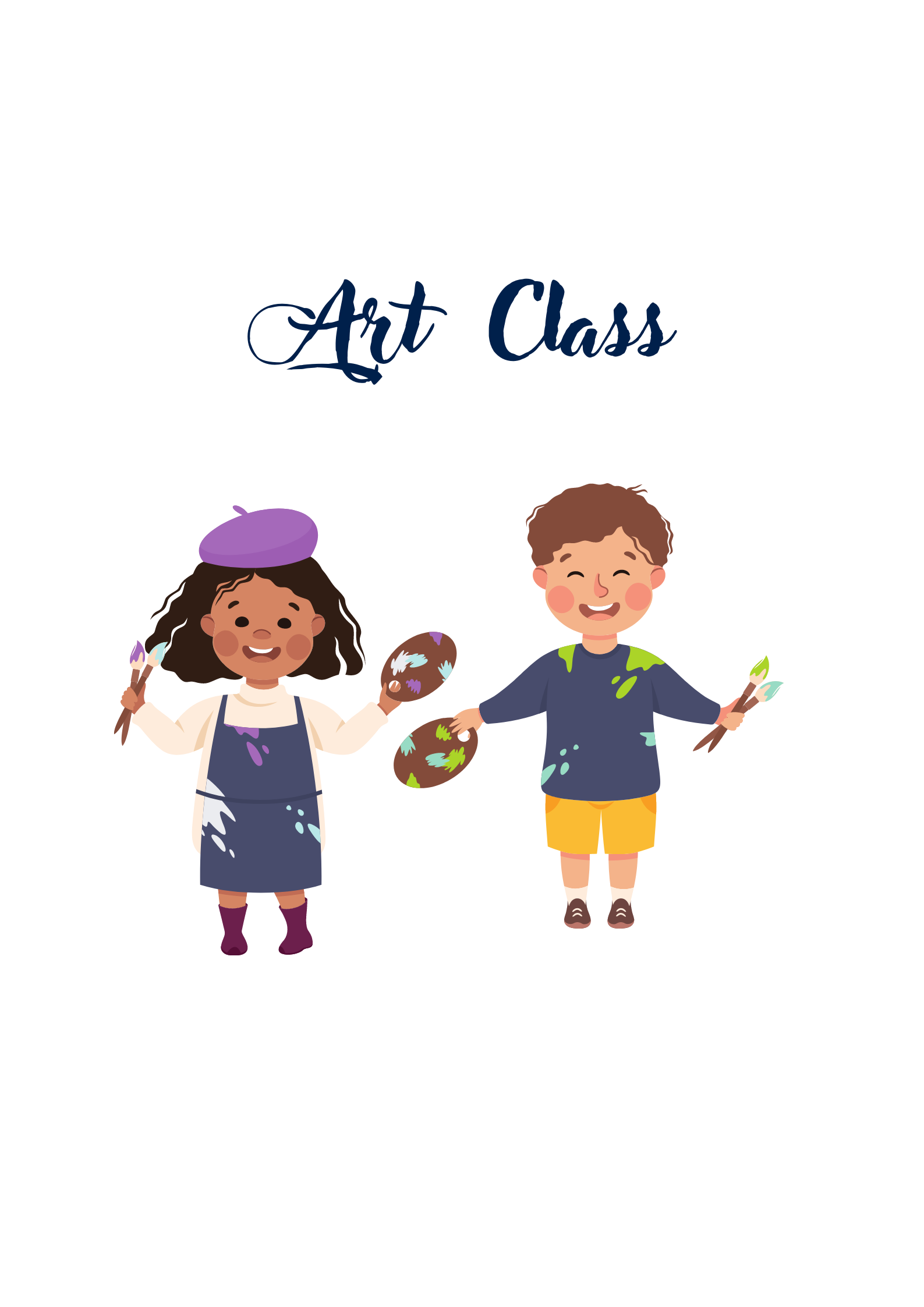 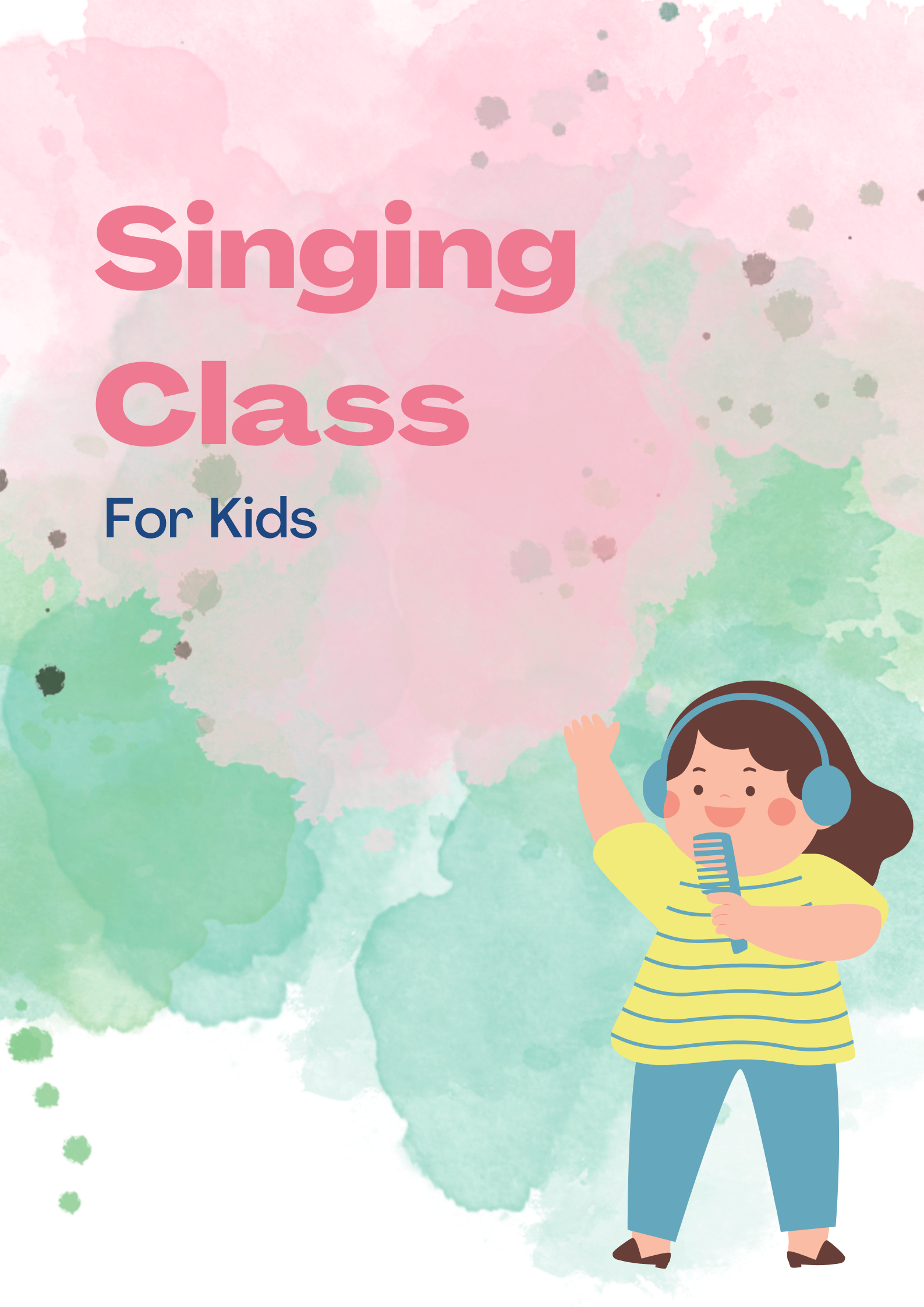 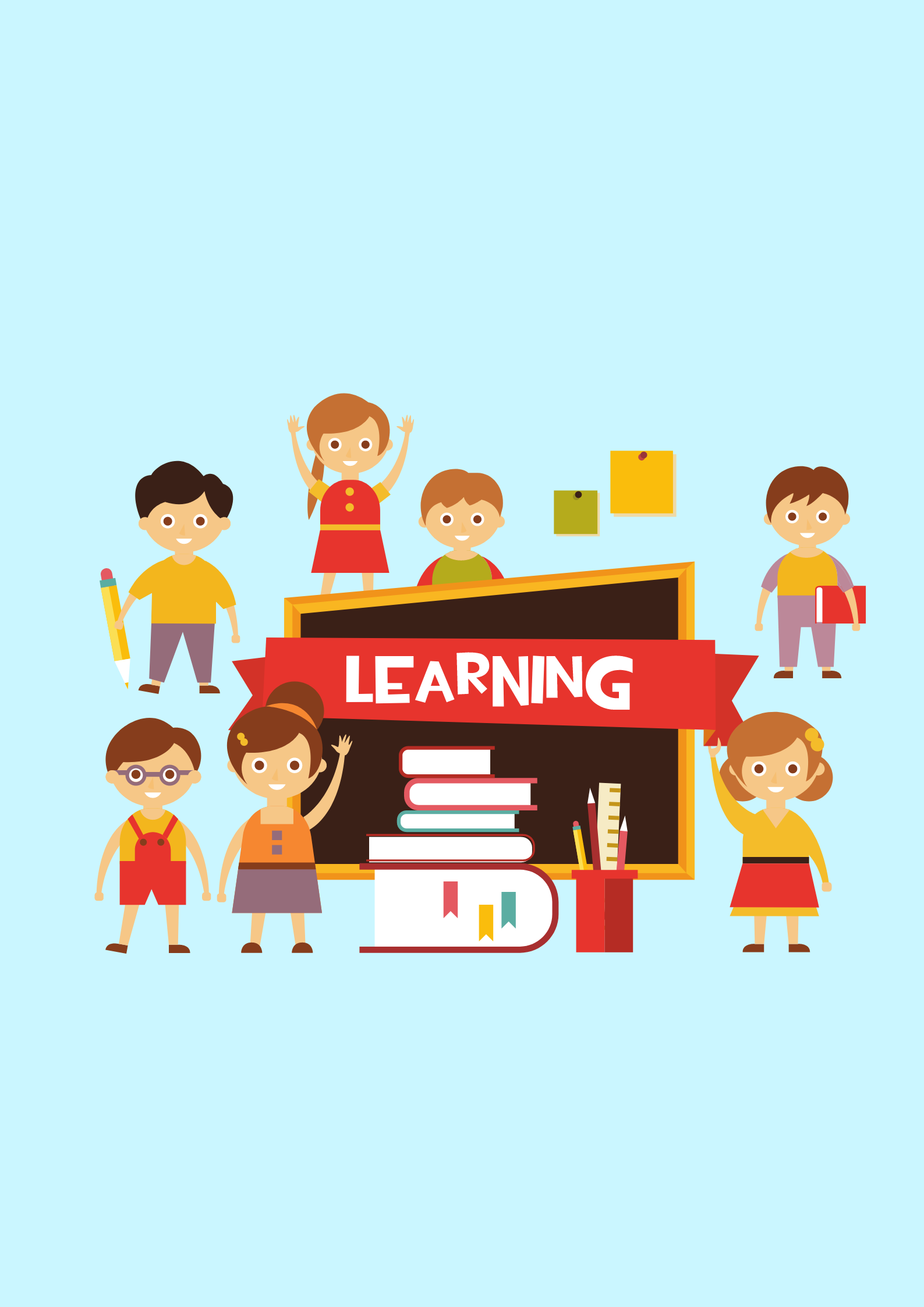 MATCH THE SUBJECT WITH THE PICTURE TO ANSWER THE QUESTION “ WHAT’S YOUR FAVOURITE SUBJECT?”
“ WHAT’S YOUR FAVOURITE SUBJECT?”
ART
ENGLISH
MATHS
MUSIC
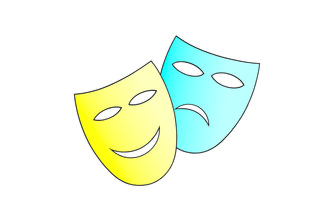 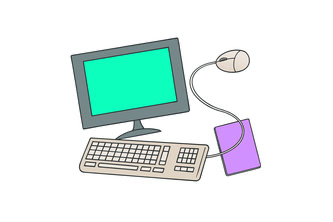 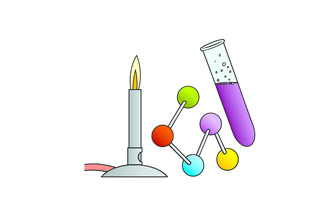 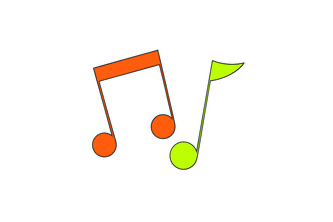 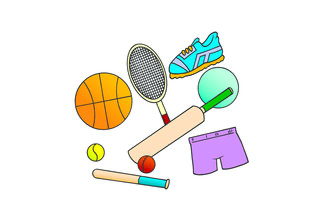 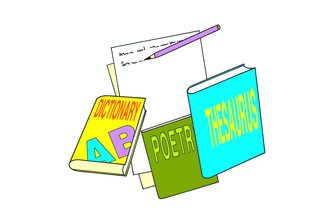 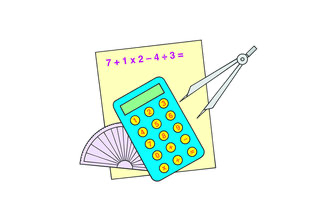 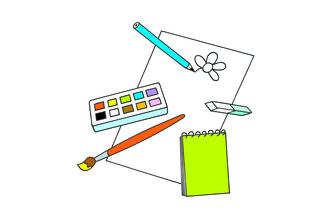 IT
ART
SCIENCE
PE
[Speaker Notes: THIS GAME CAN BE PLAYED IN GROUPS OR TEAMS, FLASH THE CARDS THEN THE WORDS, TIME AND COUNT FOR PUPILS TO MATCH AFTER THE TEACHER SAYS THE SUBJECT IN ORDER,]
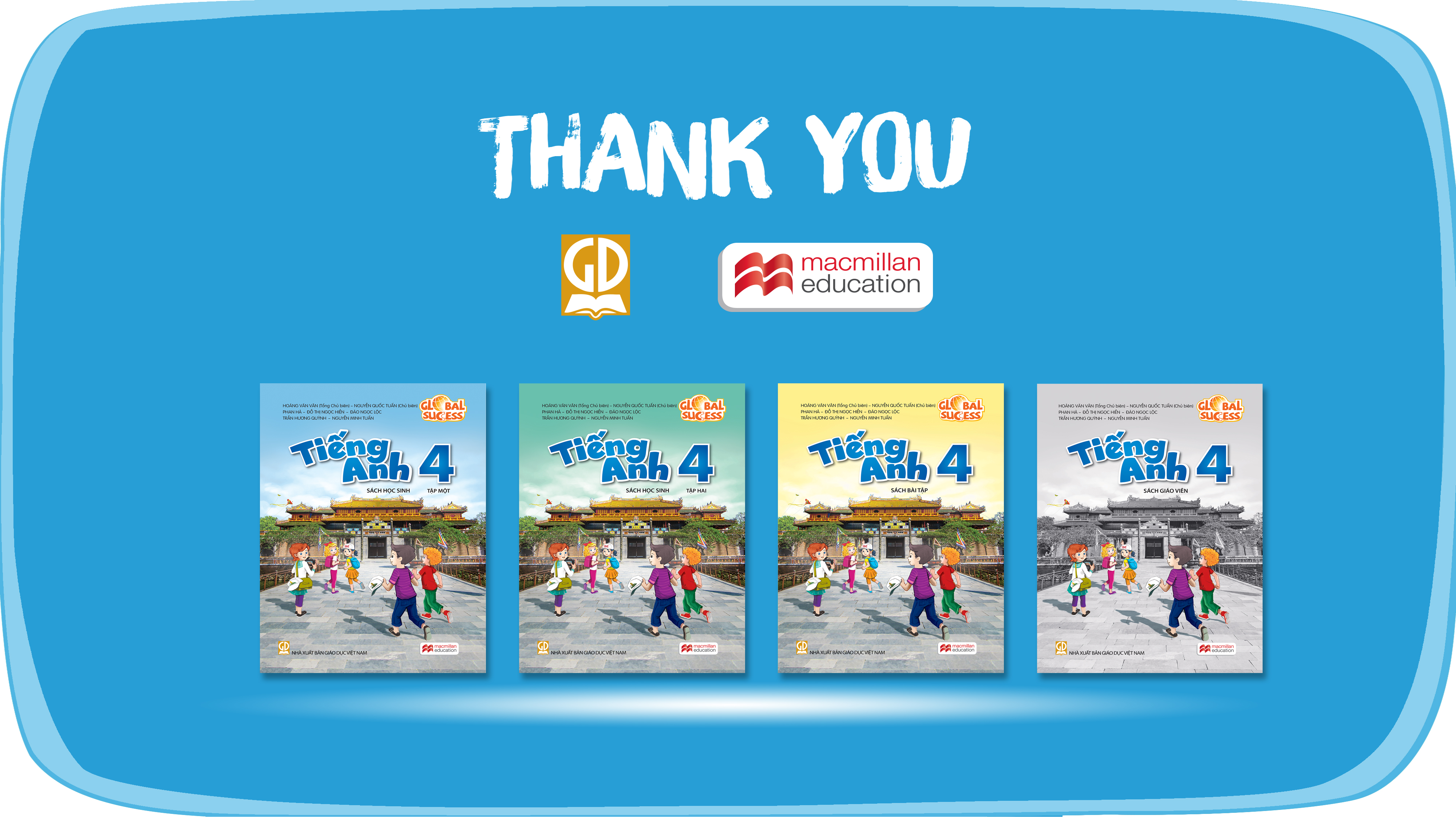